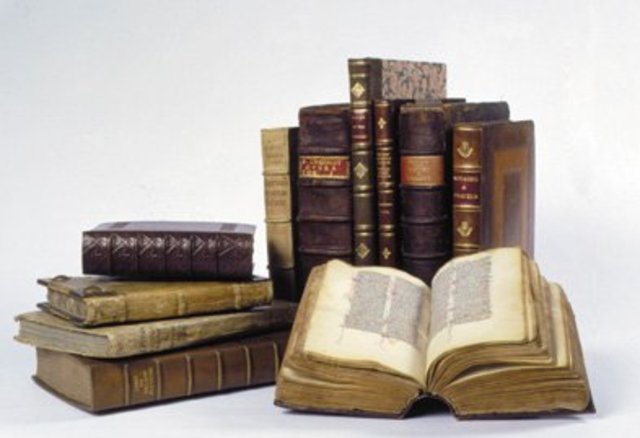 Игра-путешествие по стране Родная старина (итоговое занятие, 1 год обучения)педагог Бянкина Т.Л
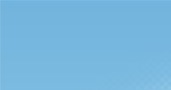 http://aida.ucoz.ru
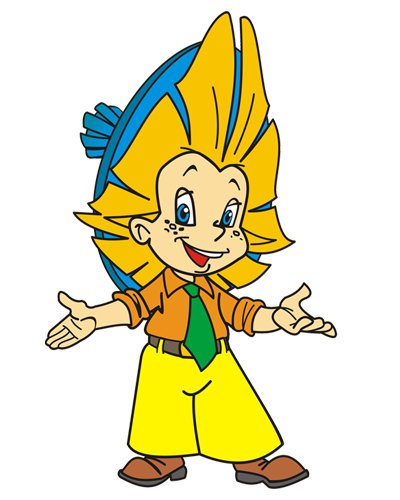 13.02.2018
2
http://aida.ucoz.ru
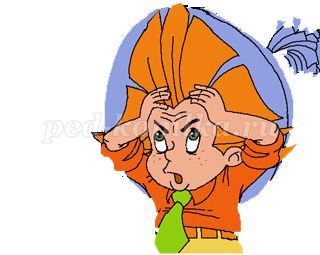 13.02.2018
3
Команды
Солнышко
Улыбка
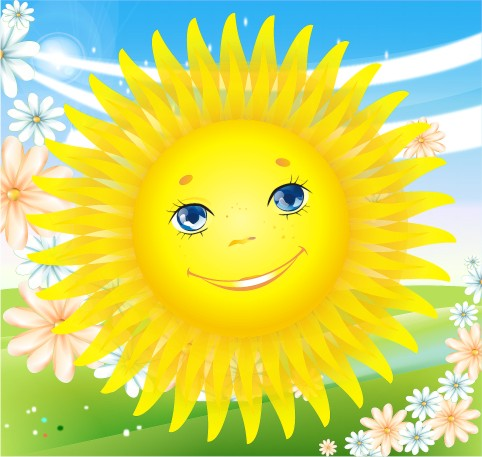 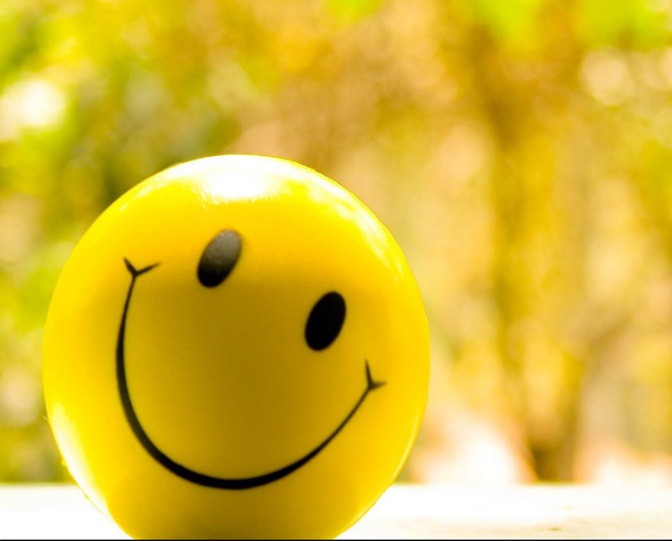 13.02.2018
4
Карта путешествия
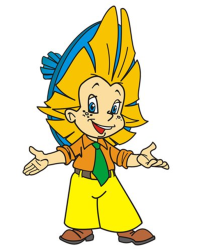 Опушка загадок
Улица Времен года
Поляна народной мудрости
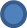 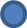 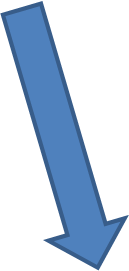 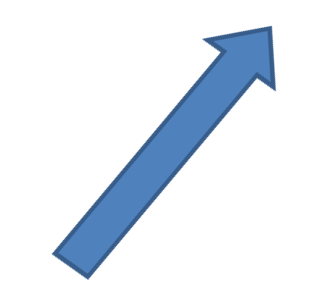 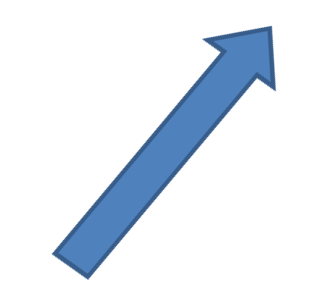 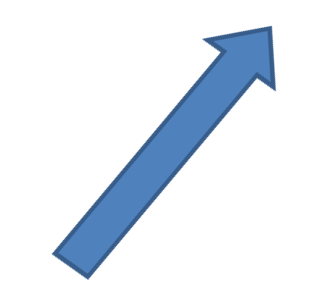 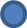 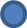 Проспект сказочников
Бульвар народных умельцев
Переулок Праздничный
13.02.2018
5
Улица Времен года
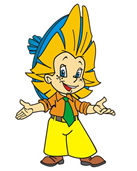 Задание:
Времена года оставили свои следочки. Раскрась желтым цветом осенние приметы, синим – зимние, а зеленым – весенние.
13.02.2018
6
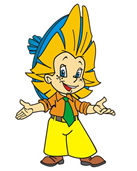 Улица времен года
Расцвели подснежники
Замерз лед на реке
Солнце греет теплее
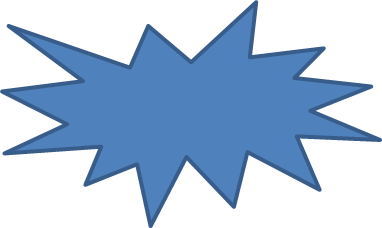 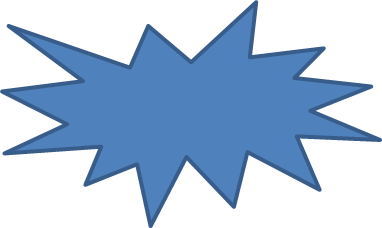 Распустились листочки
Вернулись перелетные птицы
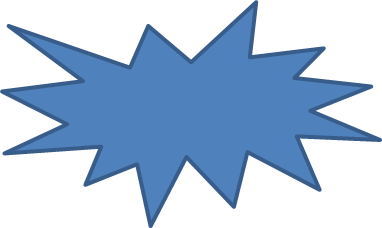 Опали листья с деревьев
13.02.2018
7
Переулок Праздничный
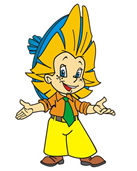 На доске листочки и снежинки с вопросами. Ответьте на эти вопросы.
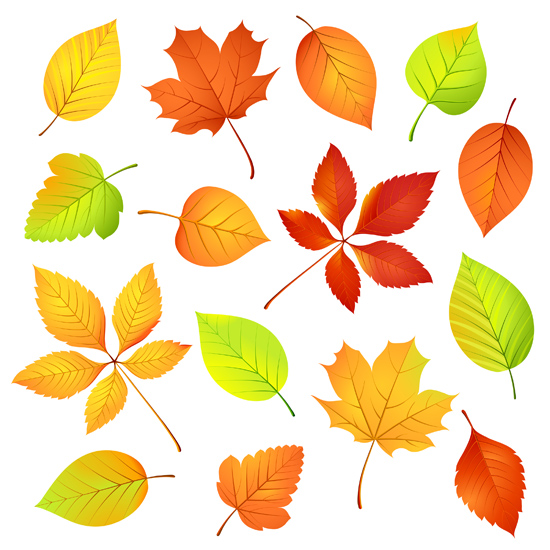 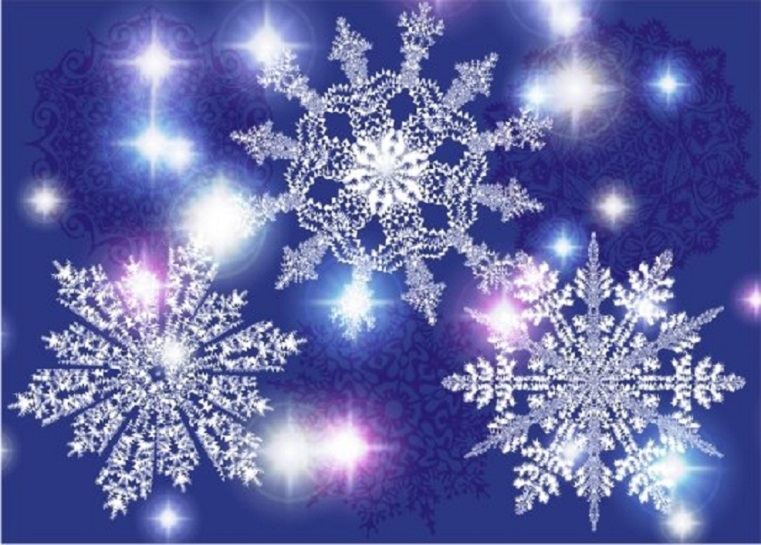 13.02.2018
8
Поляна народной мудрости
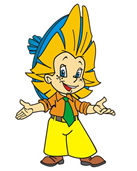 Задание:
Пословицы потеряли хвостики. Помоги Незнайке их найти. Соедини первую и вторую часть пословицы.
13.02.2018
9
Проспект сказочников
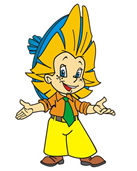 Задание:
 Вокруг нас и там и тут
Сказки разные живут.
    На полянке есть загадки
     Отгадайте без подсказки
Называйте, посмелей
    Этих сказочных друзей!
13.02.2018
10
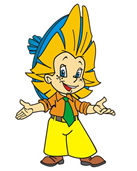 Красна девица грустна,
    Ей не нравится весна.
Ей на солнце тяжко,
    Слезы льет бедняжка.
13.02.2018
11
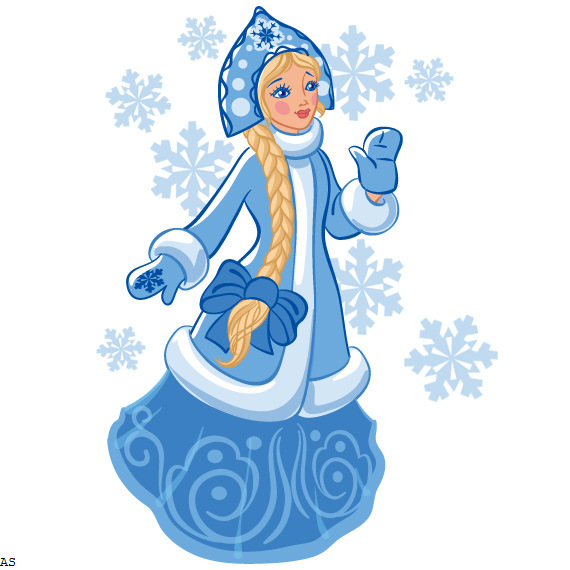 13.02.2018
12
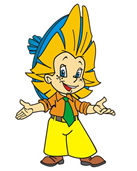 В небесах и на земле скачет баба на метле,
Страшная, злая, кто она такая?
13.02.2018
13
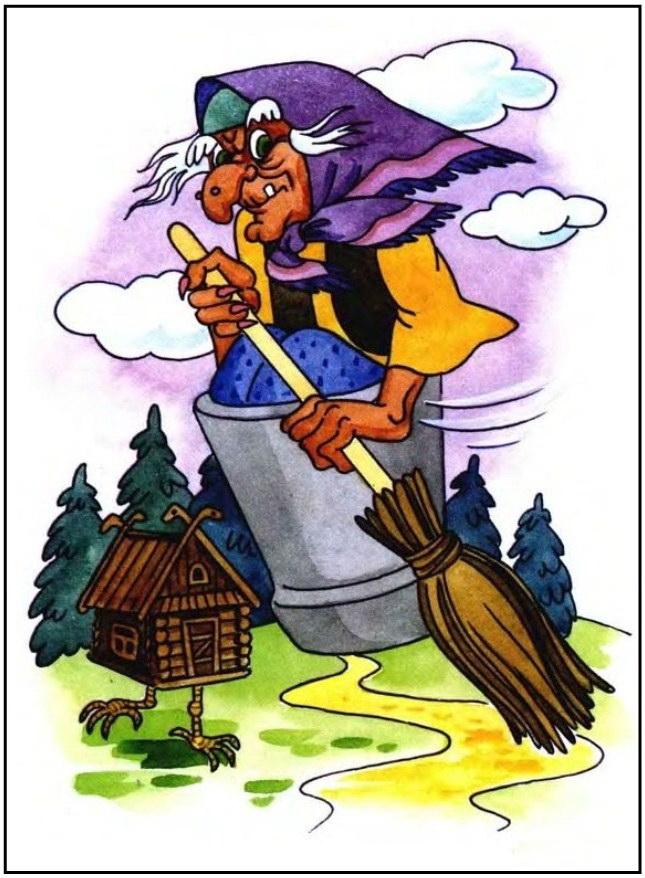 13.02.2018
14
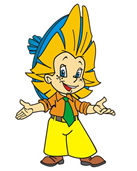 У Аленушки-сестрицы
         Унесли братишку птицы.
         Высоко они летят
         Далеко они глядят
13.02.2018
15
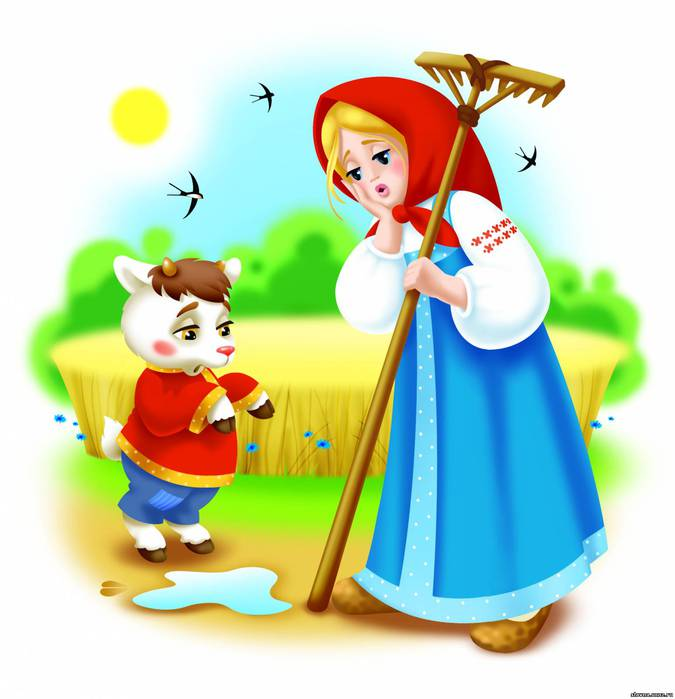 13.02.2018
16
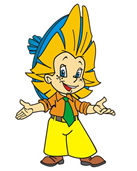 Летела стрела и попала в болото,
И в этом болоте поймал ее кто-то.
Кто, распростившись с зеленою кожей.
Сделался милой, красивой, пригожей?
13.02.2018
17
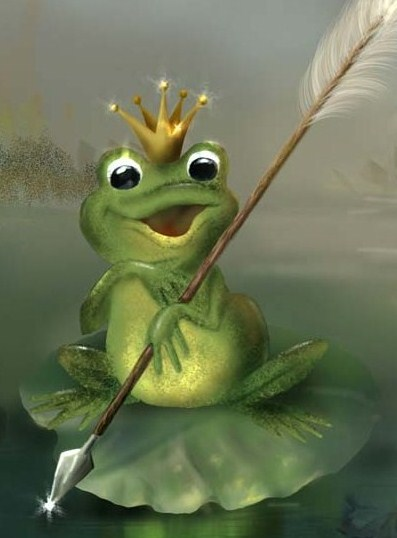 13.02.2018
18
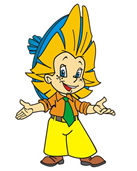 Посадил ее дед в поле
        Лето целое росла.
        Всей семьей ее тянули
        Очень крупная была.
13.02.2018
19
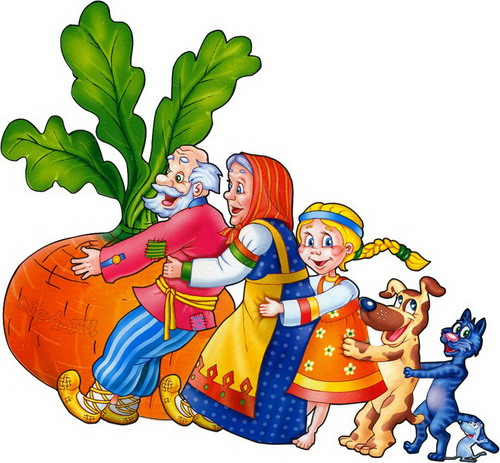 13.02.2018
20
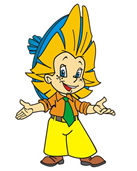 На сметане был мешен
      В русской печке испечен.
      Повстречал в лесу зверей
      И ушел от них скорей.
13.02.2018
21
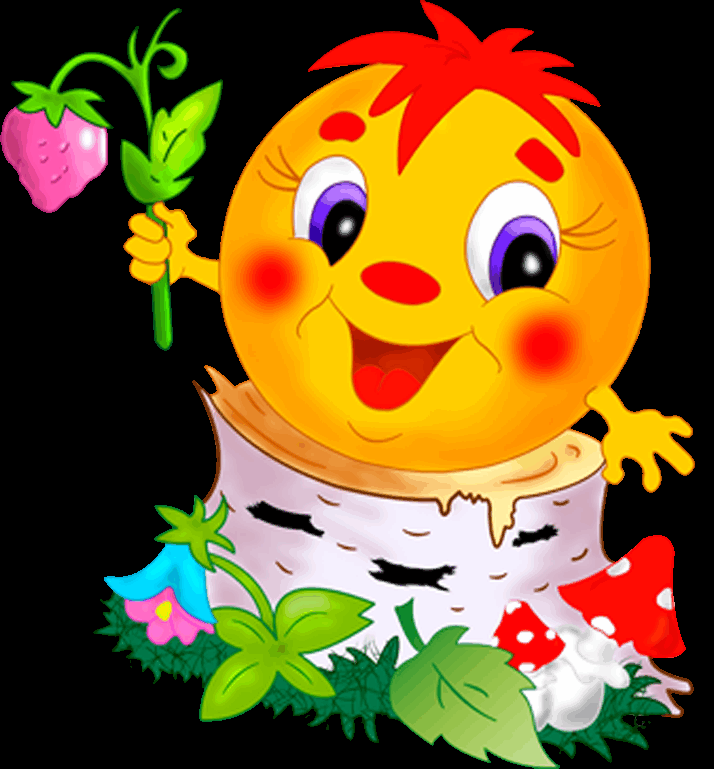 13.02.2018
22
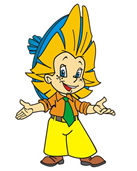 Жили-были семь ребят
         Белых маленьких зверят.
         Проник обманом серый в дом.
         Коза потом его нашла,
         Перехитрить его смогла.
         И всех детей своих спасла.
13.02.2018
23
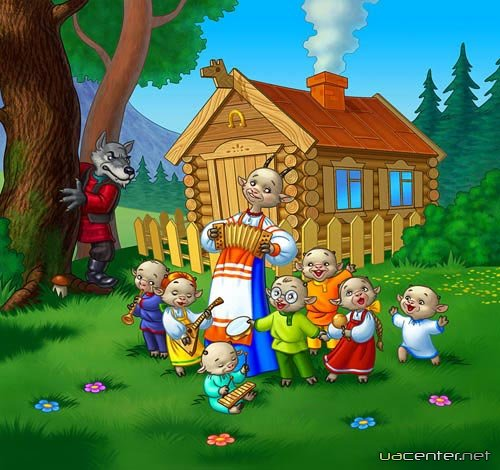 13.02.2018
24
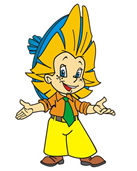 Как зовут сестру Бабы Яги, хозяйку болот?
13.02.2018
25
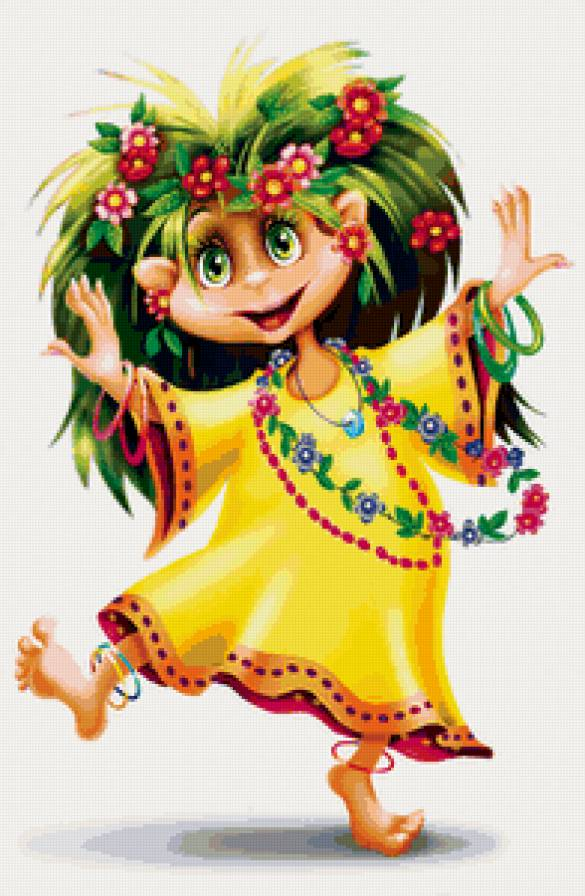 13.02.2018
26
Опушка загадок
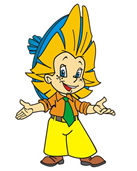 У родителей и деток 
       Вся одежда - из монеток.
13.02.2018
27
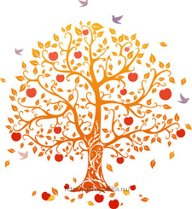 13.02.2018
28
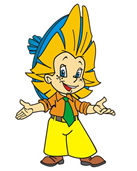 Ходит по двору будильник, 
       Разгребает лапкой сор, 
       Расправляет с шумом крылья 
       И садится на забор.
13.02.2018
29
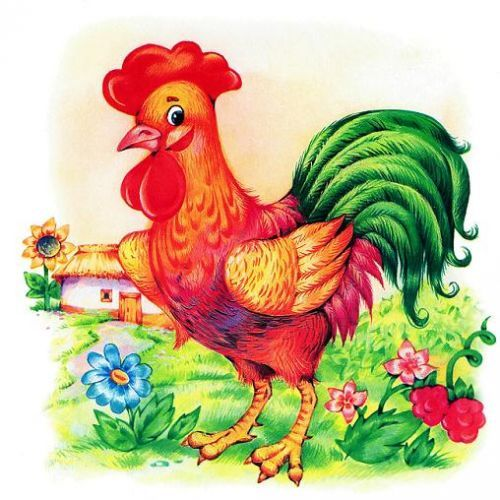 13.02.2018
30
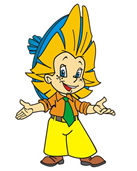 Мордочка усатая, 
           Шубка полосатая 
           Часто умывается, 
           А с водой не знается
13.02.2018
31
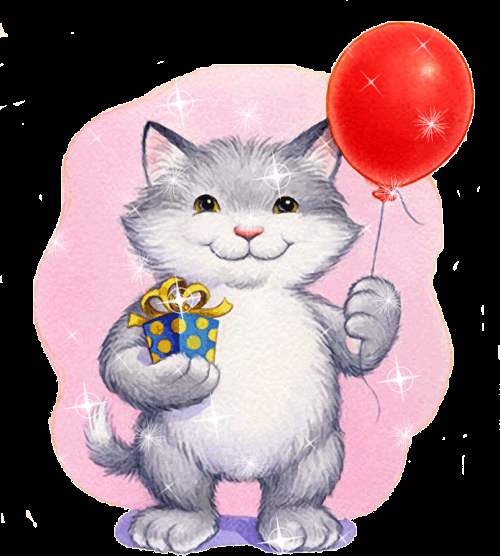 13.02.2018
32
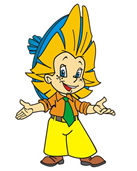 Под кустом сидит, дрожит. 
          Видит волка — и бежит.
13.02.2018
33
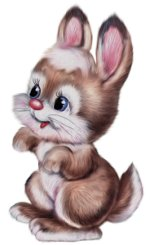 13.02.2018
34
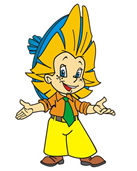 Лесом катится клубок, 
           У него колючий бок, 
           Он охотится ночами 
           За жуками и мышами.
13.02.2018
35
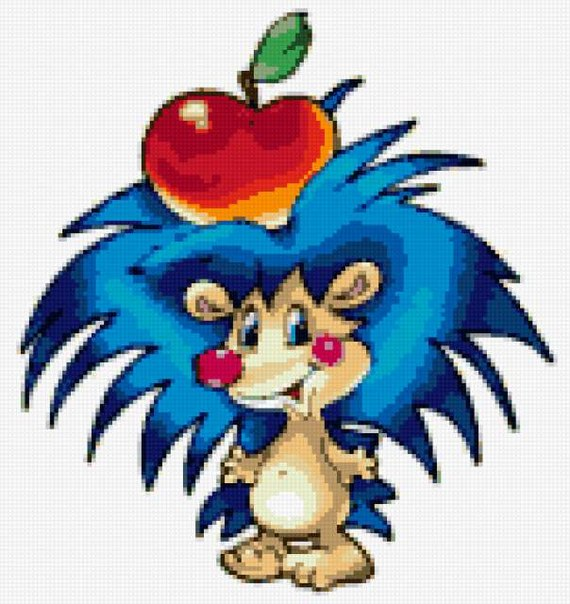 13.02.2018
36
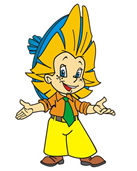 На верхушке стебелька 
           Солнышко и облака.
13.02.2018
37
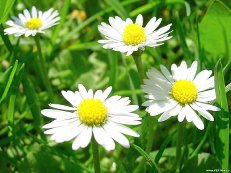 13.02.2018
38
Бульвар народных умельцев
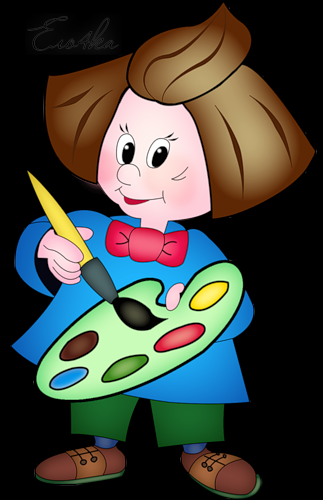 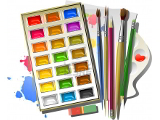 13.02.2018
39
Задание для групп
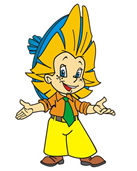 Задание 1:
На доске – контур дерева без листочков.
Придумайте и нарисуйте листочки дерева. Нужно договориться, чтобы листочки  были  максимально похожи друг на  друга, то есть были с одного дерева. Вырежьте их и прикрепите к дереву.
13.02.2018
40
Задание 2
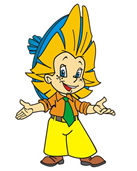 Соберите птиц из представленных шаблонов, чтобы ваши птицы были похожи между собой. Приклейте детали. Посадите птичек на ветки дерева.
13.02.2018
41
Задание 3
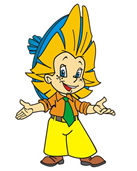 Изготовьте венок из цветов, пользуясь инструкцией:
1)	Изготовьте из полосок капельки, склеивая полоски за концы.
2)	Приклейте полоски к первому кружку.
3)	Накройте сверху вторым кружком.
4)	Прикрепляйте цветы к широкой большой полоске.
5)	Замкните полоску при помощи клея.
6)	Венок готов.
13.02.2018
42
Подведение итогов
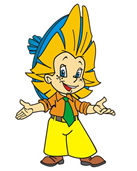 13.02.2018
43
Спасибо
13.02.2018
44